ENTER YOUR TITLE
John Doe 1,Edgar Rice 2, … 1 Iowa State University, U.S.A., 2 Cambridge University, U.K.
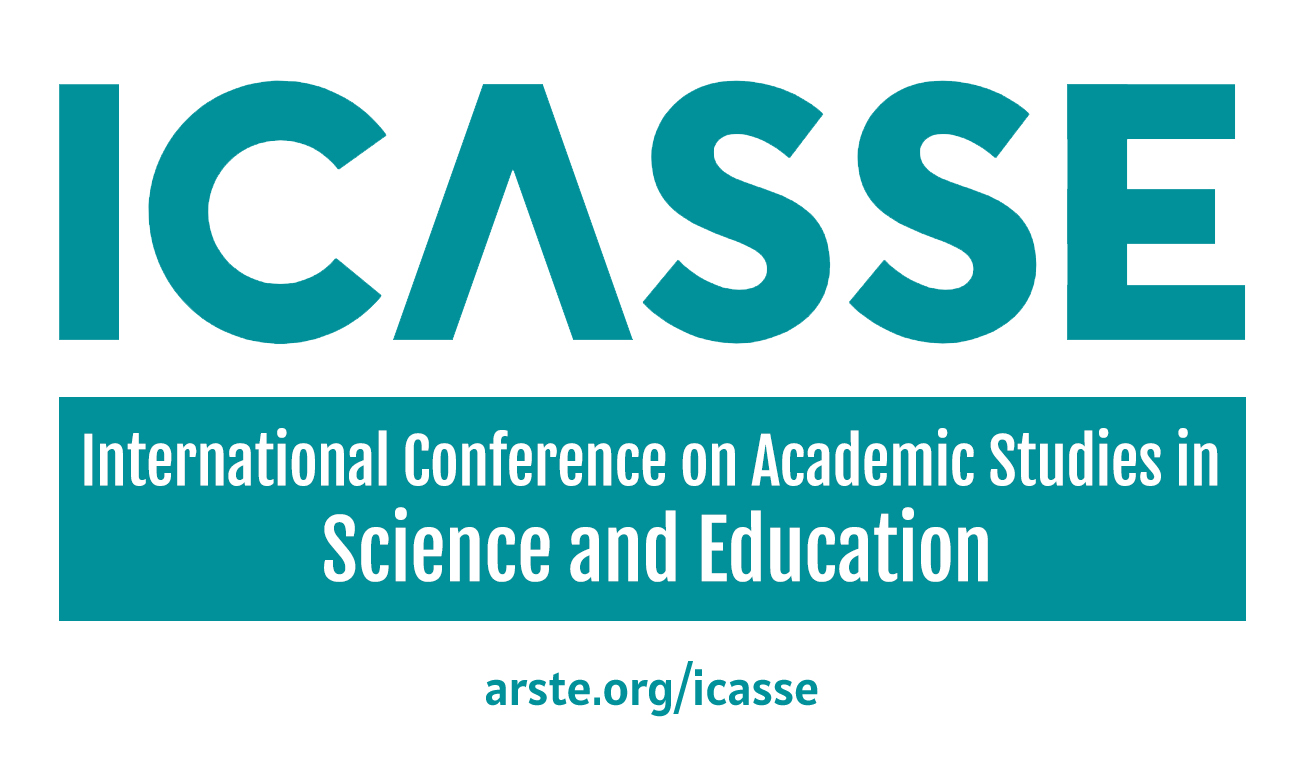 ENTER YOUR TITLE
INTRODUCTION
Subdivide text into unnumbered sections, using short, meaningful sub-headings. Please do not use numbered headings. Please limit heading use to three levels. Please use 12-point bold for first-level headings, 10-point bold for second-level headings, and 10-point italics for third -level headings with an initial capital letter for any proper nouns. Leave one blank line after each heading and two blank lines before each heading. (Exception: leave one line between consecutive headings.) Please margin all headings to the left.
 
Please use 10-point font size. Please margin the text to the justified. Manuscripts should be single spaced. Footnotes and endnotes are not accepted. All relevant information should be included in main text. Do not indent paragraphs; leave a space of one line between consecutive paragraphs. 
 
Do not underline words for emphasis. Use italics instead. Both numbered lists and bulleted lists can be used if necessary. Before submitting your manuscript, please ensure that every in-text citation has a corresponding reference in the reference list. Conversely, ensure that every entry in the reference list has a corresponding in-text citation.
Please embed tables and figures in appropriate areas within the document and center them horizontally. Tables and figures should not exceed the given page margins. Provide captions (maximum length: 6 to 8 words) for each table or figure. Centre the caption above the table and below the figure. Please reference the table or figure in the text (Table1). Please do not use vertical lines in tables. For figures, GIF and JPEG (JPG) are the preferred formats.
CONCLUSION
Add conclusions here. Add conclusions here. Add conclusions here. Add conclusions here. Add conclusions here. Add conclusions here. Add conclusions here. Add conclusions here. Add conclusions here. Add conclusions here. Add conclusions here. Add conclusions here. Add conclusions here. Add conclusions here. Add conclusions here. Add conclusions here. 

Add conclusions here. Add conclusions here. Add conclusions here. Add conclusions here. Add conclusions here. Add conclusions here. Add conclusions here. Add conclusions here. Add conclusions here. Add conclusions here. Add conclusions here. Add conclusions here. Add conclusions here. Add conclusions here. Add conclusions here. Add conclusions here. 

Add conclusions here. Add conclusions here. Add conclusions here. Add conclusions here. Add conclusions here. Add conclusions here. Add conclusions here. Add conclusions here. Add conclusions here. Add conclusions here. Add conclusions here. Add conclusions here. Add conclusions here. Add conclusions here. Add conclusions here. Add conclusions here.
METHOD
Leave one blank line after each heading and two blank lines before each heading. (Exception: leave one line between consecutive headings.) Please margin all headings to the left. Leave one blank line after each heading and two blank lines before each heading. (Exception: leave one line between consecutive headings.) Please margin all headings to the left.
 
Please use 12-point bold for first-level headings, 10-point bold for second-level headings, and 10-point italics for third -level headings with an initial capital letter for any proper nouns. Leave one blank line after each heading and two blank lines before each heading. (Exception: leave one line between consecutive headings.) Please margin all headings to the left.

Please use 12-point bold for first-level headings, 10-point bold for second-level headings, and 10-point italics for third -level headings with an initial capital letter for any proper nouns. Leave one blank line after each heading and two blank lines before each heading. (Exception: leave one line between consecutive headings.) Please margin all headings to the left.
RECOMMENDATIONS
Add recommendations here. Add recommendations here. Add recommendations here. Add recommendations here. Add recommendations here. Add recommendations here. Add recommendations here. Add recommendations here.
RESULTS AND DISCUSSION
Add results and findings here. Add results and findings here. Add results and findings here. Add results and findings here. Add results and findings here. Add results and findings here. Add results and findings here. Add results and findings here. Add results and findings here. Add results and findings here. Add results and findings here.
 
 Second Level Headings
 
Please embed tables and figures in appropriate areas within the document and center them horizontally. Tables and figures should not exceed the given page margins. Provide captions (maximum length: 6 to 8 words) for each table or figure. Centre the caption above the table and below the figure. Please reference the table or figure in the text (Table 1). Please do not use vertical lines in tables. For figures, GIF and JPEG (JPG) are the preferred formats.
REFERENCES
References and citations should be prepared in the latest APA (http://owl.english.purdue.edu/owl/resource/560/02/ ) format. References have to be cited in article text. See the references examples below.
 
Angeli, E., Wagner, J., Lawrick, E., Moore, K., Anderson, M., Soderland, L., & Brizee, A. (2010, May 5). General format. Retrieved from http://owl.english.purdue.edu/owl/resource/560/01/
Calfee, R. C., & Valencia, R. R. (1991). APA guide to preparing manuscripts for journal publication. Washington, DC: American Psychological Association.
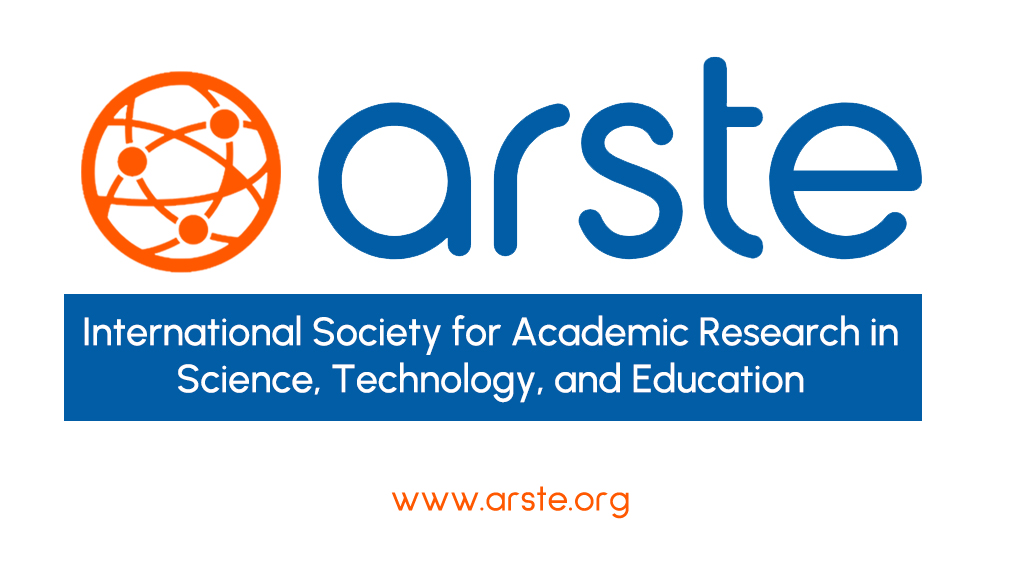 International Conference on Academic Studies in Science and Education (ICASSE)
www.arste.org/icasse